Holography or String theory
The 12th Saga-Yonsei Joint Workshop on High Energy Physics
20 December 2015 ~24 December 2015 
Yonsei University, Seoul, Korea
Kyung  Kiu Kim(Yonsei Univ.)

Based on works with
Dongsu Bak(Univ. of Seoul), Keun-Young Kim(GIST),  Ki-Seok Kim(Postech), Nakwoo Kim(Kyung Hee Univ.), Youngman Kim(IBS), O-kab Kwon(SKKU), Hyeonjoon Shin(Postech), Ik Jae Shin(IBS), Yunseok Seo(Hanyang Univ.), San-Jin Sin(Hanyang Univ.), Chanyong Park(APCTP), Miok Park(KIAS), Yun-Long Zhang(National Taiwan Univ.)
Outline
Short note for string theory
Short note for AdS/CFT correspondence
Examples ( AdS/QCD, Fluid/Gravity, AdS/CMT )
Holographic principle
Summary
Short note for string theory
Quantum field theories and gravity theories are theories for point particles.
These theories have UV divergence problem.
The point particle theory cannot avoid the UV divergence problem, because the size of particles is zero.  
The only way to avoid this problem is eliminating all dimensionful couplings.
For the field theories, we can extract physical quantities successfully by “renormalization”.   
In gravity theories, we have no way to control quantum correction.
We cannot eliminate the dimensionful couplings in gravity theory, because gravity theories have the Planck’s constant in the kinetic term of the graviton.
Short note for string theory
So we may take some theory which have the extended objects(string, membrane and so on…..) as fundamental particles.
An example of  point particle theory
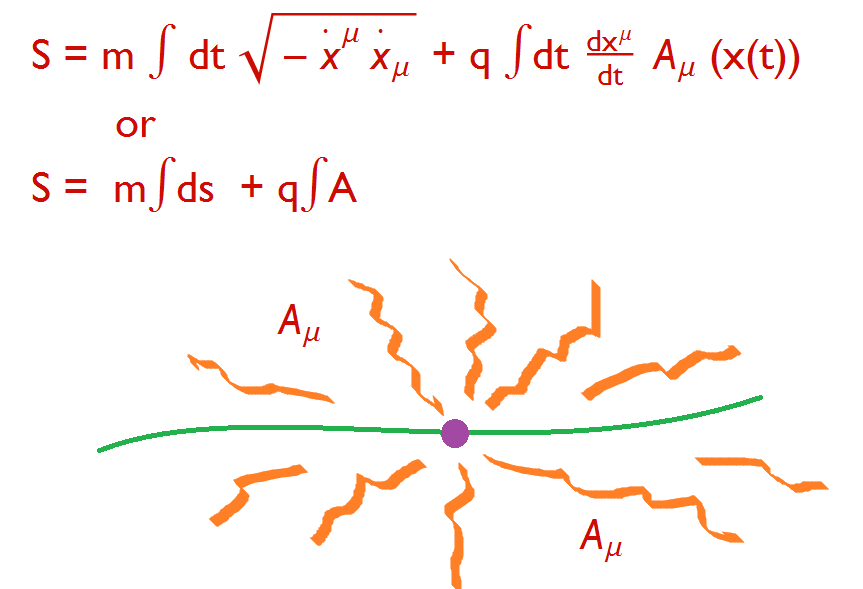 Short note for string theory
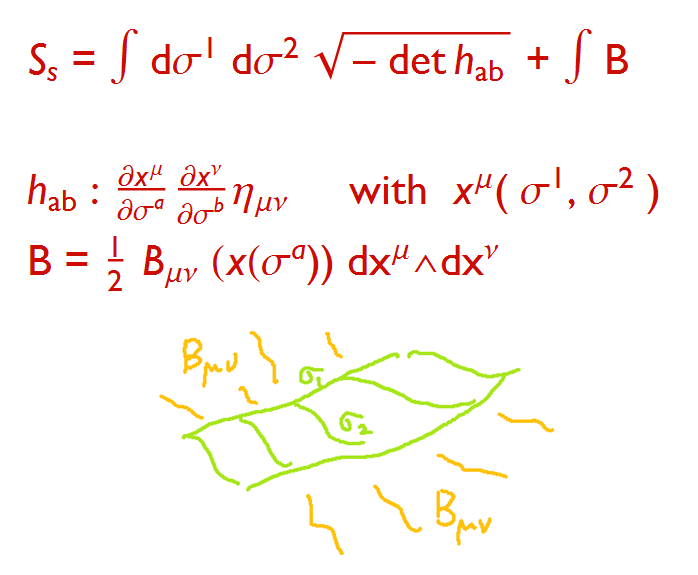 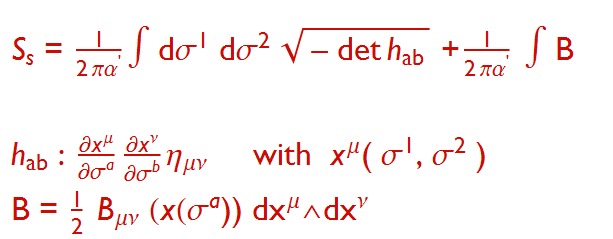 String theory
Short note for string theory
Better Action ; Polyakov Action



Quantization
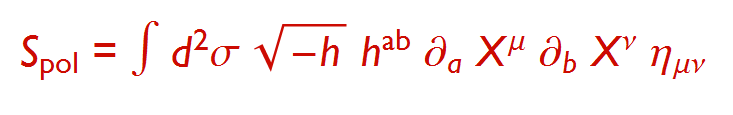 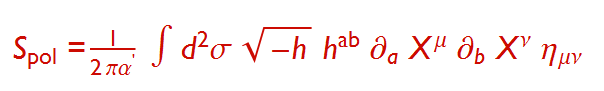 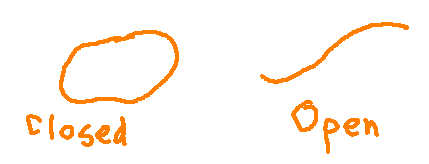 Short note for string theory
Closed string  ->  periodic boundary condition
Result 









D=26
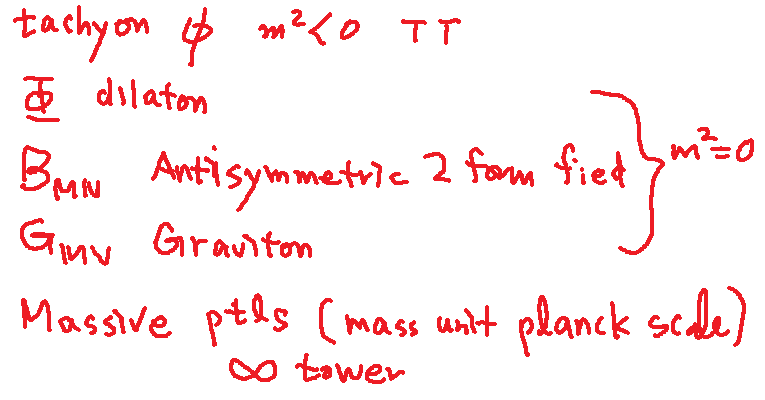 Short note for string theory
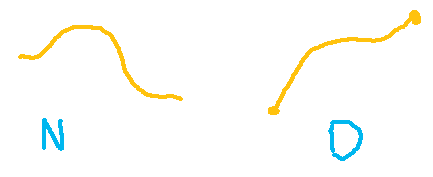 Open string  ; -Neumann boundary condition-Dirichlet  Boundary condition

Result (N. B.C)
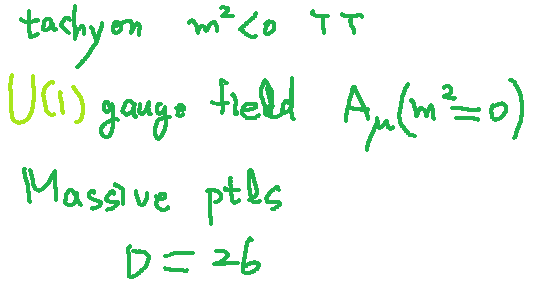 Short note for string theory
D . B.C-From the wave mechanics, we can see that the physical meaning of such a B.C is related to existence of  other object.
If  there are some object at the end points of open strings, open string ends can have generalized charges.
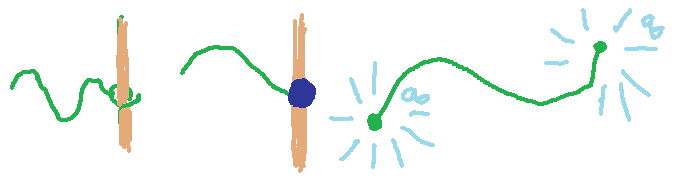 Short note for string theory
D . B.C  ->   Some extended object   -> “D-brane”
D(-1) brane    world point   instanton like object
D 0  brane        world line      particle like object
D1  brane       world sheet     string like object
D2 brame      world volume   membrane like object
D3 brane                                      3 dimensional object


It is well known that these object are really dynamical objects.
Short note for string theory
What is effective  action for D-p  brane






 Ramond fields:  Generalized  gauge fields sauced by D branes
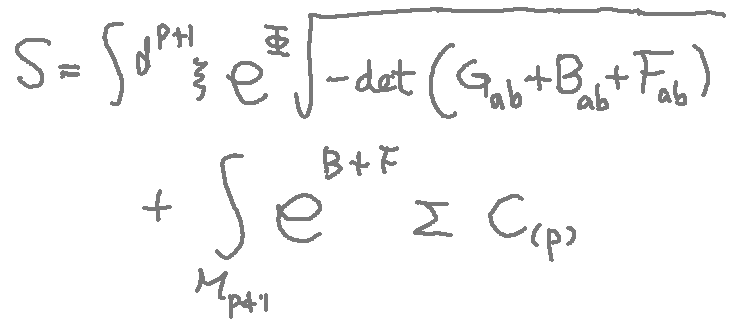 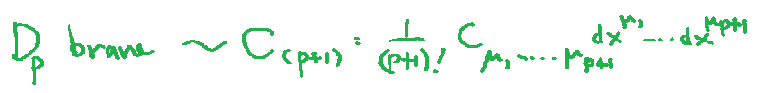 Short note for string theory
In order to eliminate tachyons, one may introduce super symmetry.



Results- No tachyon- Consistent theories--type I  (D=10)--type IIA  (D=10)--type IIB   (D=10)--Heterotic E8 X E8  (D= 10+26)--Heterotic  SO(32)  (D= 10+ 26)
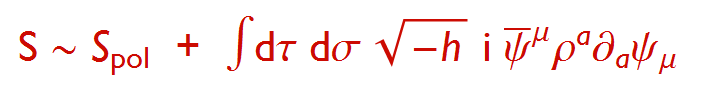 Short note for string theory
One example-  type IIB string theory
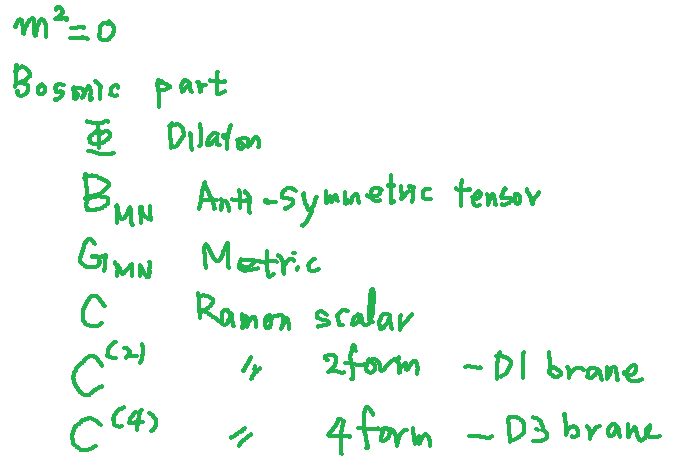 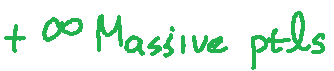 Short note for string theory
Low energy effective field theory.--   Type IIB supergravity theory
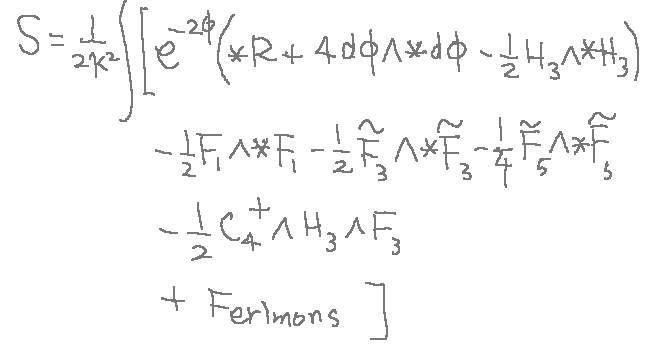 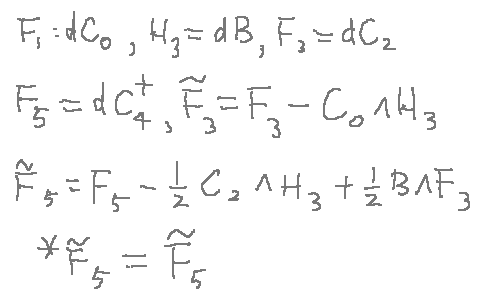 Short note for string theory
There is a supersymmetric black 3-brane solution in type IIB SUGRA 








Actually this black hole-like 3 brane solution is same with the D3 brane on end point of open strings. (Polchinski)
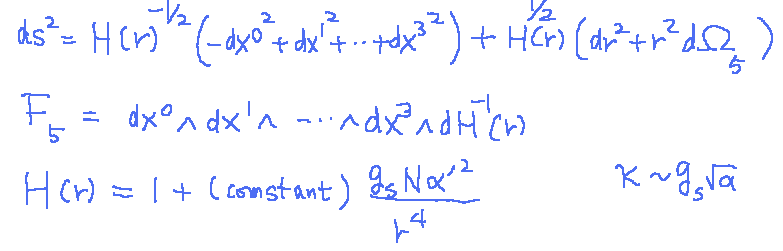 Short note for string theory
So this is main difference from usual point particle theory.  






The D brane can be described by a closed string or a open string.
In closed string theory, the D branes are kinds of black brane solutions in the gravity theory.
In open string theory, the D branes are ends point of the strings.
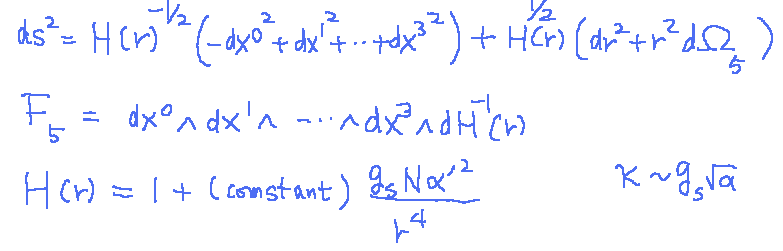 Short note for string theory
This is an example of the open-closed duality.







This duality is also important for the UV finite theory.
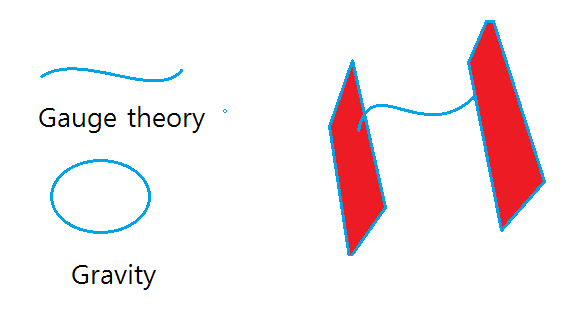 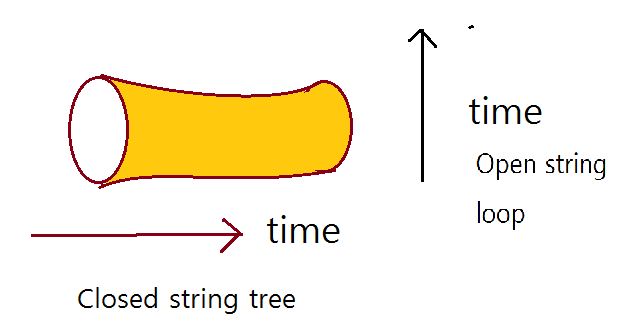 Short note for AdS/CFT
Now let us use the fact in the previous short note.  Let’s consider N D3-brane. 
The D-brane has two descriptions, D-brane in open string theory and Black brane in supergravity as a low energy limit of closed string theory.
D-brane in the open string picture

What is the effective action?
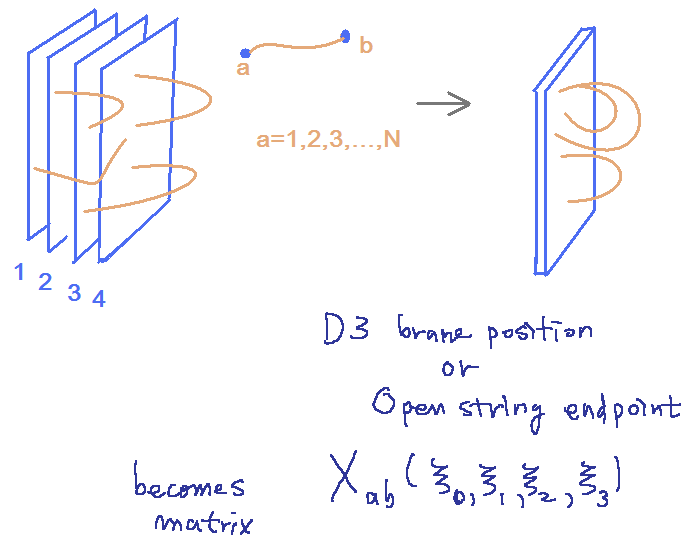 Short note for AdS/CFT
The effective D3 brane action becomes Non-abelian DBI action.







The perturbation theory can be well defined, when a t’hooft coupling is small.
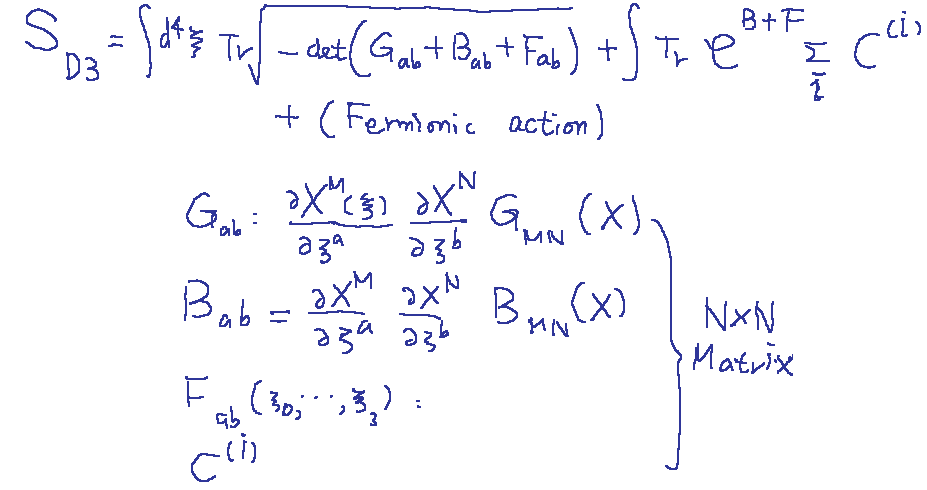 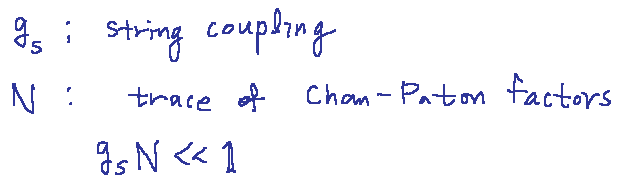 Short note for AdS/CFT
Let us consider a low energy limit.
The higher derivative terms can be ignored.
The SUGRA fields are decoupled from the D brane action.
Then the action turns out to be U(N) Super Yang-Mill theory with 4 super-charges.
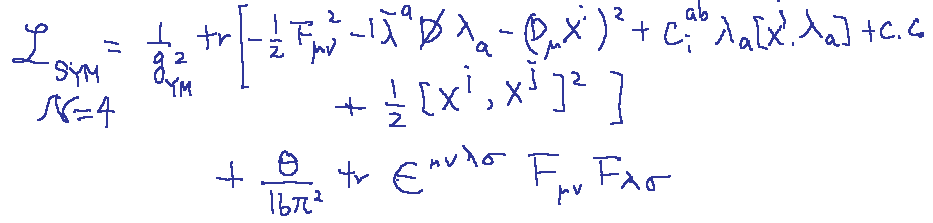 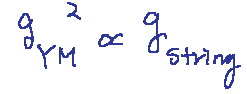 Short note for AdS/CFT
Supergravity(Closed string) point of view





Low energy limit -> Near horizon limit(r -> 0)


The SUGRA is valid when two following quantities are large.
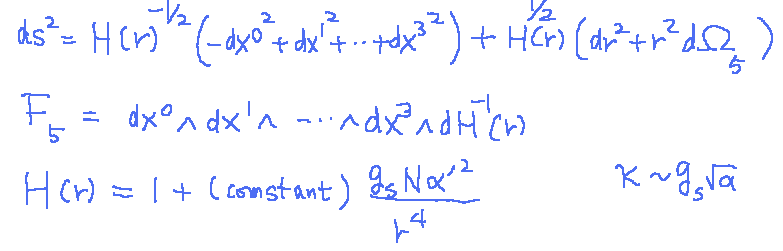 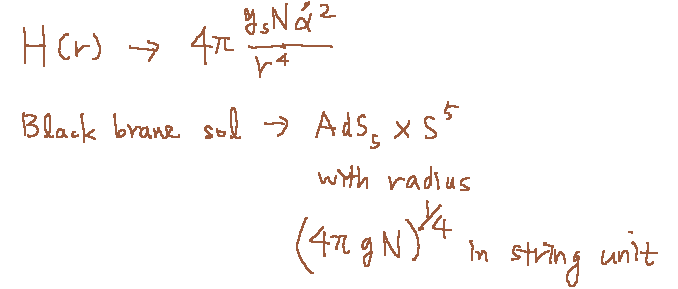 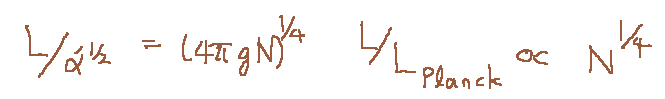 There are two descriptions for the N coincident D3 branes.
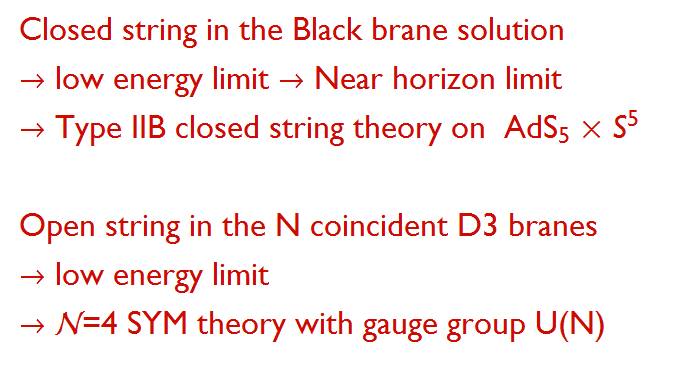 Short note for AdS/CFT
Once you consider an adiabatic change from the type IIB on AdSXS to SYM theory, you may conjecture that two theories are equivalent. 
This is the Maldacena’s conjecture.
Also, Witten gave a prescription.


This is the AdS/CFT correspondence.

Strong/Weak duality
We cannot check both sides.
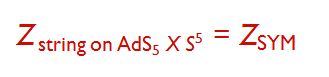 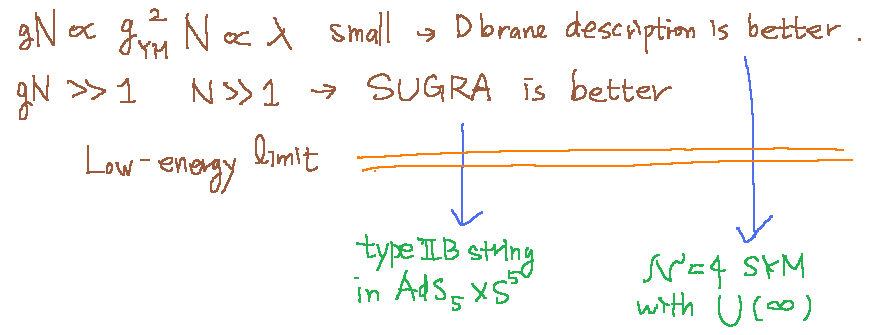 Short note for AdS/CFT
Fortunately, however there are many evidences in integrable cases of the SYM theory.
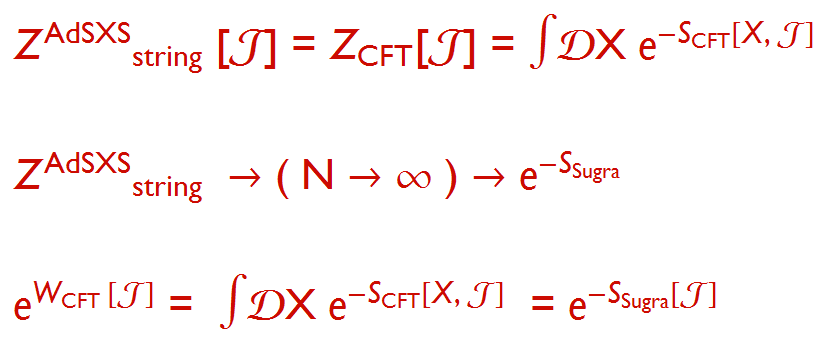 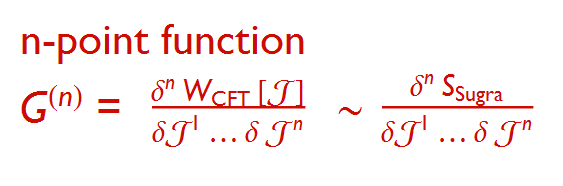 AdS/QCD
This super conformal YM is interesting theory but it is very far from real YM theory, QCD.  In order to make a similar theory  to real QCD, we need to deform the conjecture.








The representative work is the Sakai-Sugimoto model.
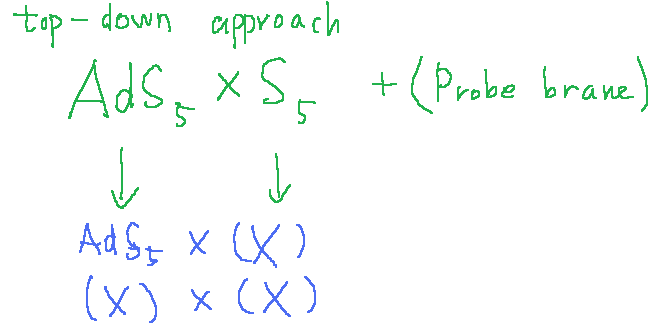 AdS/QCD
Or we may think phenomenological models
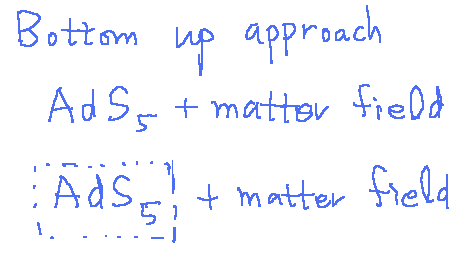 AdS/QCD
An example  ;  EKSS(J. Erlich, E. Katz, Dam T. Son and M. A. Stephanov, 05’), model
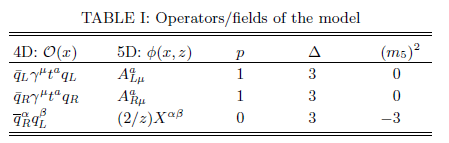 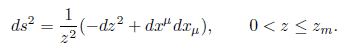 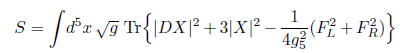 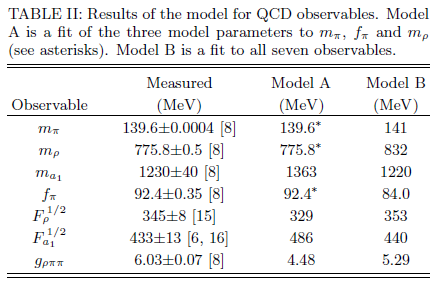 AdS/QCD
It is very easy to consider systems with finite temperature and finite density : AdS charged BH in Einstein-Maxwell theory. 
Shear viscosity to entropy ratio in RHIC or LHC.



Two point functions can be easily computed in AdS BH background using AdS/CFT prescription.
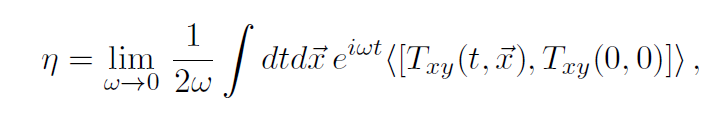 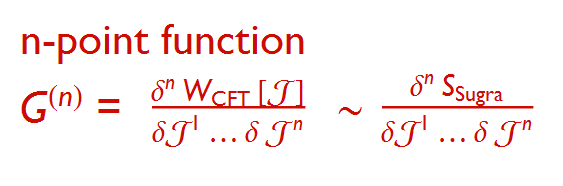 It does not depend on details of BH.
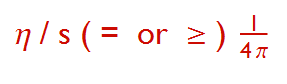 Fluid/Gravity correspoondence
Fluctuating AdS BH = Fluid dynamics
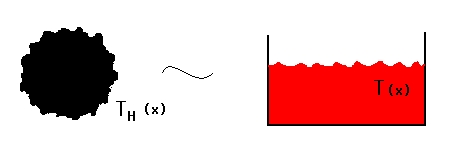 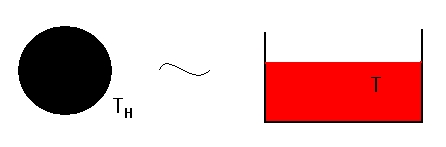 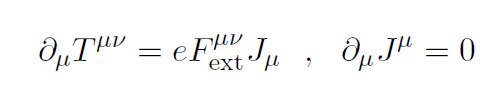 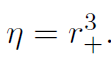 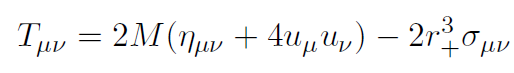 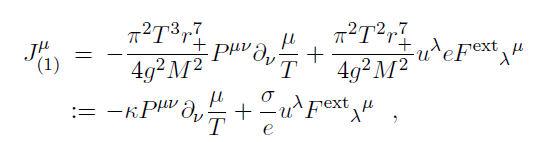 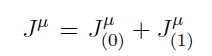 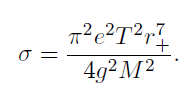 AdS/CMT
Holographic superconductor model(Gubser, Hartnoll, Horowitz, Herzog)
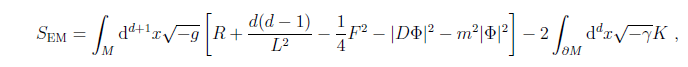 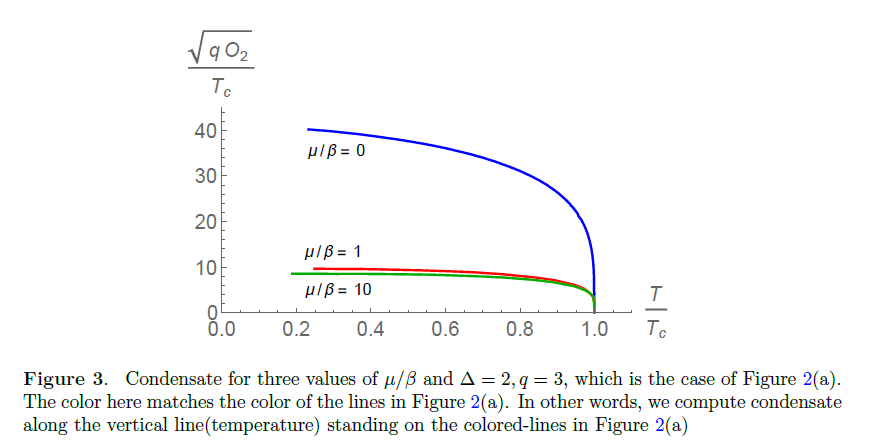 AdS/CMT
AC conductivity
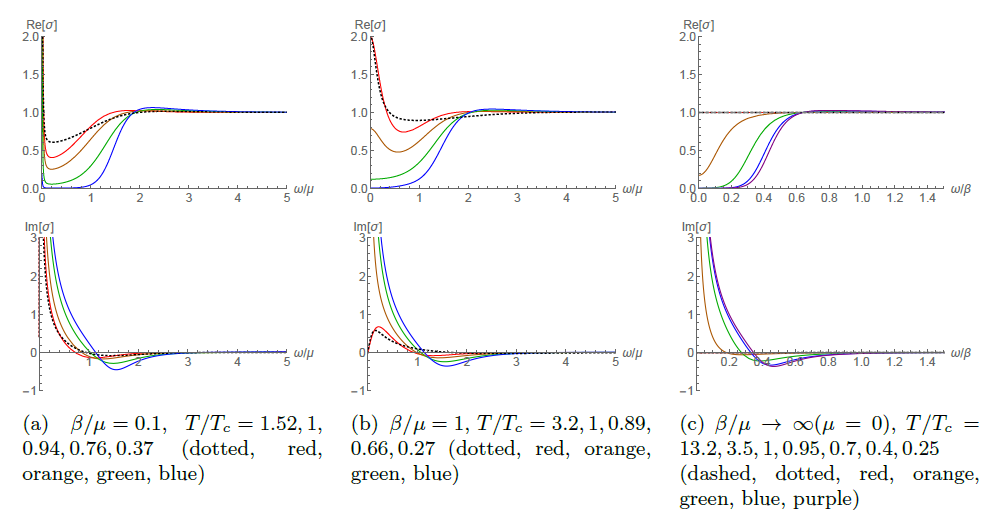 AdS/CMT
Nernst Effect
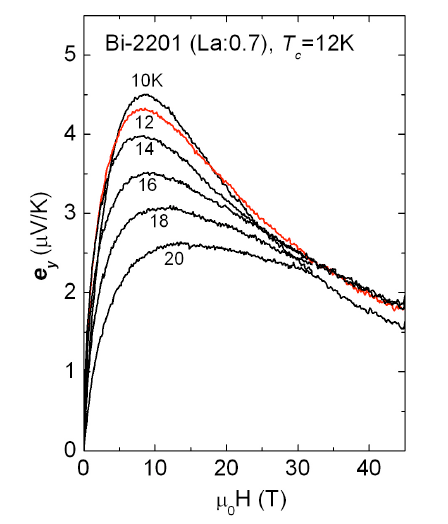 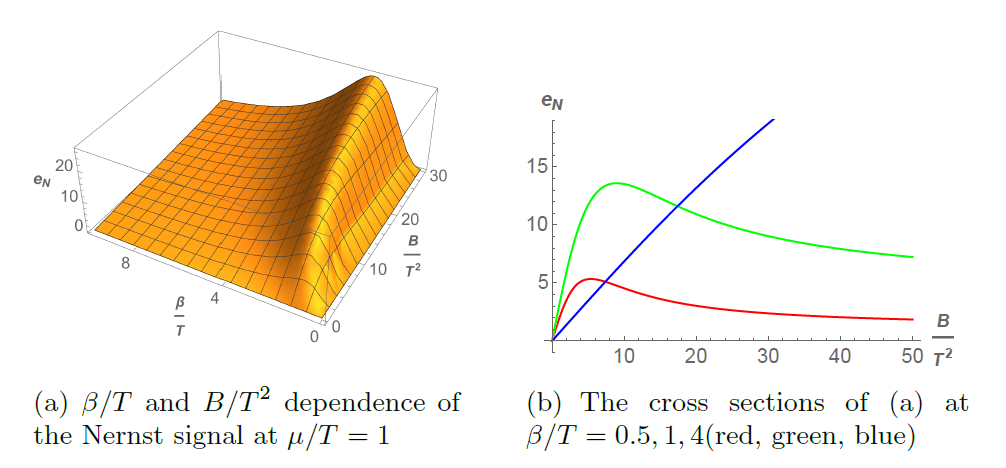 Entaglement Entropy
Ryu-Takayanagi : Holographic Entanglement Entropy






Area of minimal surface in AdS = Entanglement entropy of CFT
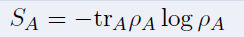 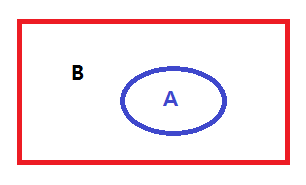 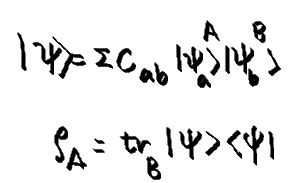 Area of minimal surface in AdS = Entanglement entropy of CFT
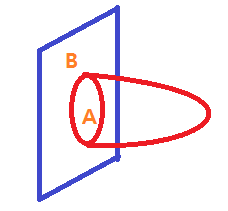 1+1 d case
C. Holzhey, F. Larsen and F. Wilczek,
From field theory     94’


Minimal surface(geodesic) in AdS3


Mass deformation
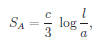 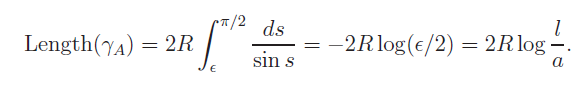 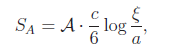 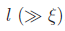 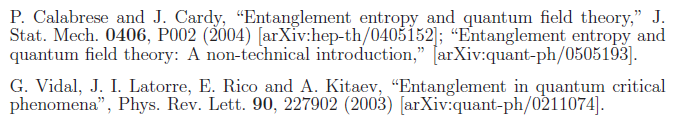 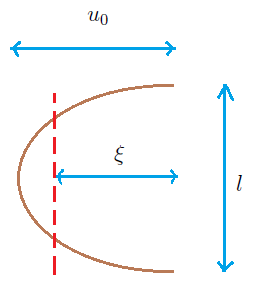 Computation through HEE



                   =  log ( tan s/2  )
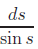 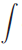 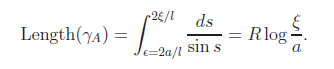 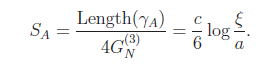 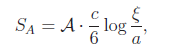 Holographic Principle
Can we give a new principle for the strongly coupled field theories without string theory or supersymmetry.
Let us revisit How we construct QFT
In QFT construction-Symmetry-Renormalization-n-point functions with experimental data
Holographic Approach-Symmetry-Holographic renormalization-n-point functions with experimental data
Holographic principle
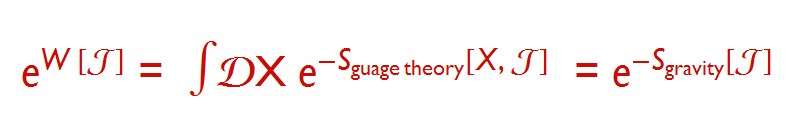 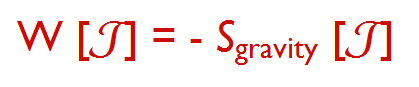 AdS/QCD or Neutron stararXiv:1007.2470 [hep-ph],  arXiv:1206.4421 [hep-ph]
Fluid/Gravity arXiv:0809.4541 [hep-th], arXiv:1307.0428 [hep-th]
AdS/CMTarXiv:1011.5749 [hep-th], arXiv:1104.3491 [hep-th], arXiv:1409.8346 [hep-th], arXiv:1501.00446 [hep-th], arXiv:1502.02100 [hep-th], arXiv:1502.05386 [hep-th] 
Entanglement EntropyarXiv:1404.1044 [hep-th], arXiv:1407.6511 [hep-th]
Summary
String theory contains closed string and open string. They are describing gravity theory and gauge theory.
There exist open-closed duality.
Thus the gravity theory can be described by the gauge theory.
The exact example is the AdS/CFT.
This idea has been applied to many area of physics.
We may introduce a new principle of holography for strongly coupled field theories.
Thank you for the attention!